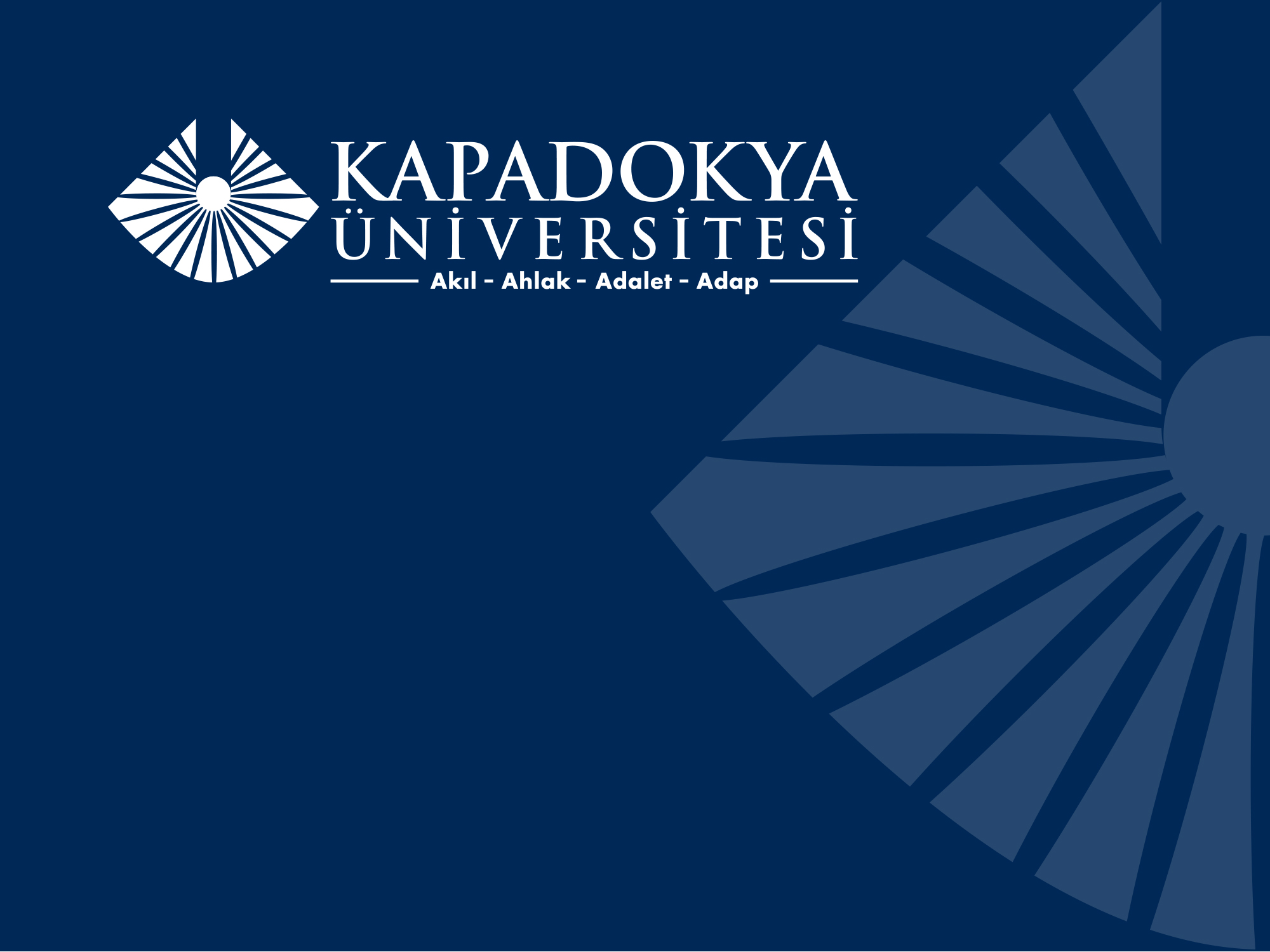 Etkin Sunum Becerileri:
Soru-Cevap Tekniğiyle
Matematik Atölyesi (Matölye) Projesi


Prof. Dr. Rıfat YILDIZ
Ekim 2020
1. MATÖLYE NEDİR?
MATÖLYE, bir sosyal sorumluluk projesidir;
2
2. MATÖLYE NEDEN BİR SOSYAL SORUMLULUK PROJESİDİR?
Çünkü öğrencilere ücretsiz sunulmaktadır
Çünkü sosyal girişimcilik özelliğindedir; araştırma sonucunda karar verilmiş ve  uygulanmıştır.
Çünkü Matölye yenilikçi bir projedir; sunulan eğitim hizmetlerine talep yüksektir.
3
3. MATÖLYE PROJESİNİN AMACI NEDİR?
Ortaöğretim öğrencilerden matematik dalındaki en başarılı olanlara; 
Matematiğin günlük hayatta, meslek hayatında ve 
Bilimsel etkinliklerde bir araç olarak nasıl kullanıldığı hususunda farkındalık yaratarak, 
Yöntem becerilerinin ve hayal gücünün geliştirilmesine katkıda 
bulunmaktır.
4
4. NİÇİN MATEMATİK?
Çünkü matematik doğru düşünmektir.
Çünkü matematik sorgulamayı öğrenmektir.
Çünkü matematik verimli üretimde doğru yolu gösterendir.
Çünkü matematik, bilimlerin teknik dilidir.
5
5. NİÇİN MATEMATİK?
Çünkü öğrencilerin OECD Pisa sınav sonuçları iyi değil, 
Çünkü orta gelir tuzağından çıkılamadı ve 
Çünkü teknolojiye dayalı/katma değeri yüksek ürün üretilemiyor (Bilim-Matematik-Teknoloji İlişkisi).
6
6. MATÖLYE DÜŞÜNCESİ NASIL OLUŞTU?
Bir mayıs ayında Prof. Dr. Ali NESİN’İN Şirince’deki MATEMATİK KÖYÜNÜ gezip gördükten sonra…
7
7. Matölye Projesi Nasıl Geliştirildi?
Haziran ve Temmuz aylarında araştırıldı; 
Literatür taraması yapıldı; 
Deneyimli öğretmenlerle görüşüldü; 
Amaç netleştirildi;
Eğitim danışmanları bulundu ve MEM ile işbirliği protokolü imzalandı;
8
8. Matölye Projesi Nasıl Geliştirildi?
Ağustos, Eylül ve Ekim aylarında; 
Bir taraftan sponsorlar desteği ile atölye tefriş edildi ve donatıldı; 
Diğer taraftan öğretmenlere eğiticilerin eğitimi seminerleri düzenlendi;
 Öğretmenler belirlendi; 
Öğrenciler sınav vasıtasıyla seçildi;
9
9. Matölye Projesi Nasıl geliştirildi?
Velilerle toplantı düzenlendi;
Dijital ve matbu özellikli kütüphane kuruldu;
Uygulama yönergesi hazırlandı;
Törenle 03 Kasım 2017 günü MATÖLYE hizmet sunmaya başladı.
10
10. KÜN MATÖLYE PROJESİ
Atölye çalışmaları Nevşehir Milli Eğitim Müdürlüğü (MEM) ile işbirliği içinde başlatıldı.
11
11. EĞİTİM DANIŞMA KURULU NASIL OLUŞTURULDU?
Bayram SEVGEN (İstanbul Fen Lisesi Kurucusu, Tevitöl Eski Müdürü), 
Dr. Öğretim Üyesi Emre EV ÇİMEN (Anadolu Ü. Eğ. Fak.)
Ergün ERDOĞAN (Kayseri Fen Lisesi Mat. Öğr.), 
Dr. Eray DEMİRÇELİK (Kayseri BSM Mat. Öğr.)
12
12. KAPSAM NASIL BELİRLENDİ?
Matematik Atölyesi çalışmaları 6. ve 7. sınıflardan başlatıldı. Gelecekte üst sınıflar da dahil edilebilecek.
13
13. ÖĞRENCİ SEÇİMİ NASIL YAPILDI?
6. ve 7. sınıf öğrencilerine matematik ve genel yetenek  dalında yapılan  sınav sonucunda, en başarılı olanlar arasından belirlendi.
20 öğrenci 6. sınıflardan; 20 öğrenci de 7. sınıflardan olmak üzere toplam 40 öğrenciden oluşturuldu.
14
14. EĞİTİM NEREDE VERİLDİ?
KÜN Mustafapaşa Yerleşkesinde Hacı Şakir Paşa Medrese binasında
MATÖLYE Kütüphanesi kuruldu..
15
15. ATÖLYE ÇALIŞMALARI NASIL PROGRAMLANDI?
Atölye çalışmaları tek salonda, cumartesi günleri, öğleden önce ve  öğleden sonra üçer saat (bir saat akıl oyunları 2 saat okul müfredatı) olmak üzere düzenlendi. 
Atölye çalışmaları programı, her grup için, bir eğitim-öğretim yılında, toplam 28 hafta ve 84 saat olarak hazırlandı.
16
16. ATÖLYE ÇALIŞMALARI NASIL PROGRAMLANDI/II?
Öğretmenler için, işin amacı, yöntemi ve içeriği hakkında eğitim danışmanları tarafından bir hafta sonu bilgilendirme semineri düzenlendi. 
Ayrıca Nevşehir ili kapsamında ortaokul matematik öğretmenlerine Ocak ve Nisan aylarında eğiticilerin eğitimi seminerleri düzenlendi.
17
17. NASIL ÜCRETLENDİRİLDİ?
Seçilmiş öğrencilerin atölye çalışmaları KÜN’ün toplumsal hizmeti kapsamında ücretsiz uygulandı;
Öğretmenlere emeklerinin karşılığı olarak ders ücreti ödendi;
Proje finansmanı için kaynak araştırıldı (Ahiler KA, TÜBİTAK, vd).
18
18. VELİLERLE VE ÖĞRETMENLERLE NASIL  İLETİŞİM KURULDU?
Atölye çalışmalarına hak kazanmış öğrencilerin velilerine, atölye çalışmalarının amacı hakkında bir bilgilendirme toplantısı düzenlendi.  
Uygulanmak üzere tasarlanan sistem hakkında, ildeki ilgili okulların matematik öğretmenleri, MEM marifetiyle gönderilen bir yazı ile ayrıca bilgilendirildi.
19
19. DÖNEM SONUNDA HANGİ  ETKİNLİKLER DÜZENLENDİ?
Dönem sonunda organize edilecek bir öğrenci etkinliği kapsamında, öğrencilerin atölye çalışmalarındaki kazanımları kamuoyuna yansıtıldı.
20
20. NİHAİ AMACI NASIL İFADE EDİYORUZ?
Programa iştirak eden gençlerle matematiğin anlamını tartışarak; onların hayal gücü ve matematik öğreniminde yöntem becerilerini geliştirmeye, böylece yıldız matematikçilerin tohumunun ekilmesine katkıda bulunmaya çalışıyoruz.
21
Dinlediğiniz için 
teşekkür ederim.
22